Rendering Wet Looking Objects
Ryan Hoaglan and Tim Clapp
Problem Statement
Given a dry object, render the object to appear wet.

Requires modeling of 3 layers: Air, Liquid, Material.

Used Snell’s Law and Fresnel’s Equations to compute reflectivity, transparency, and refraction direction based on each layer’s index of refraction
Implementation(s)
Proposed Solutions:
Model layers thru existing framework geometries.
Simulate layers computationally
Geometric Layers
Results
Liquid Height Map
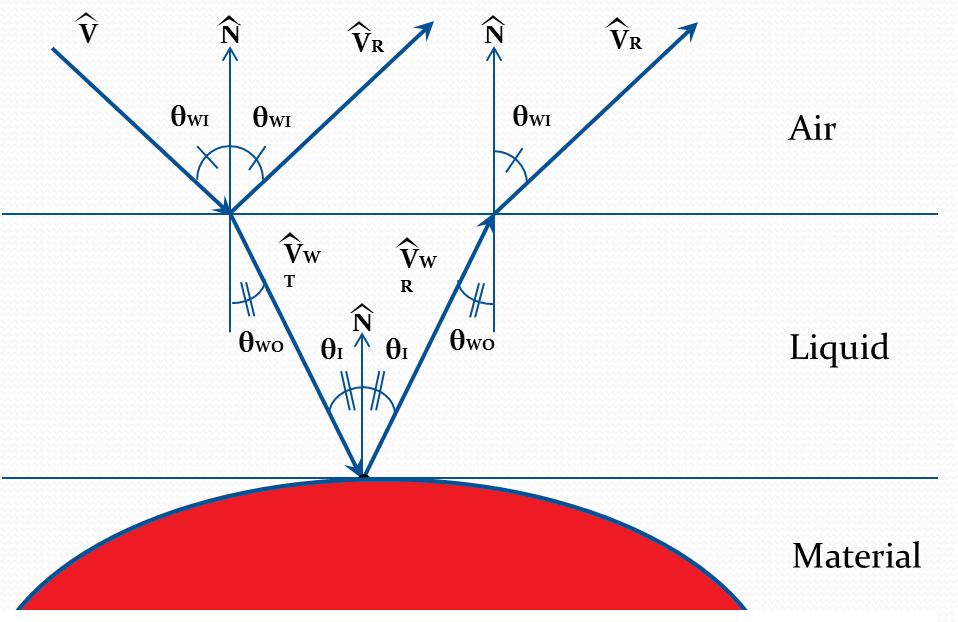 H – Based on pixel color   
       from liquid map
Results
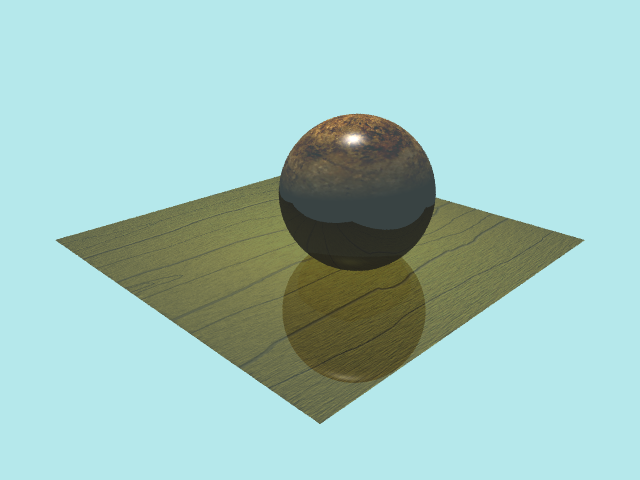 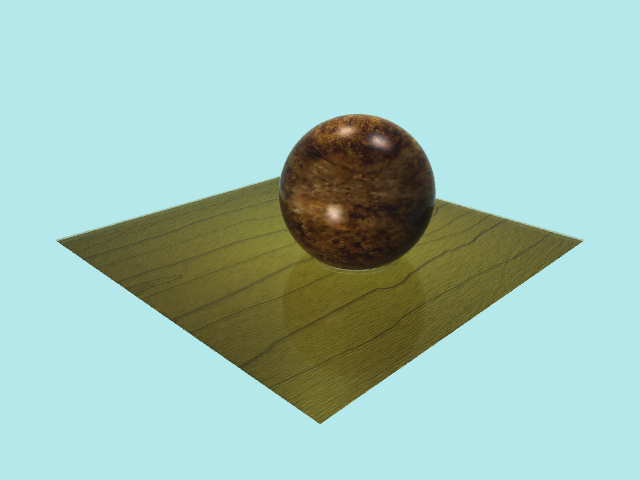 Control
Two Layer Model With Constant Liquid
Results with Constant Liquid Height
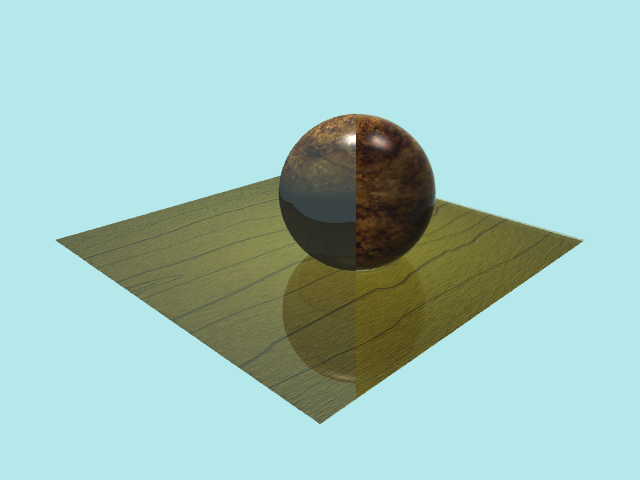 Original Ray Tracer
Two Layer Model with Constant Liquid
With Liquid Height Map
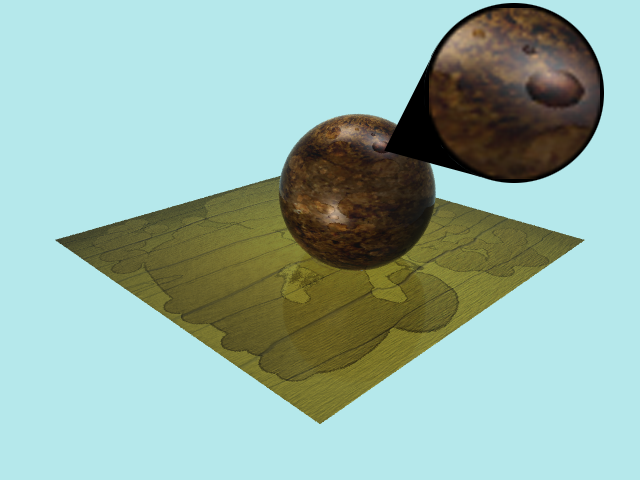 Darkening
Liquid Height Mapped Sphere
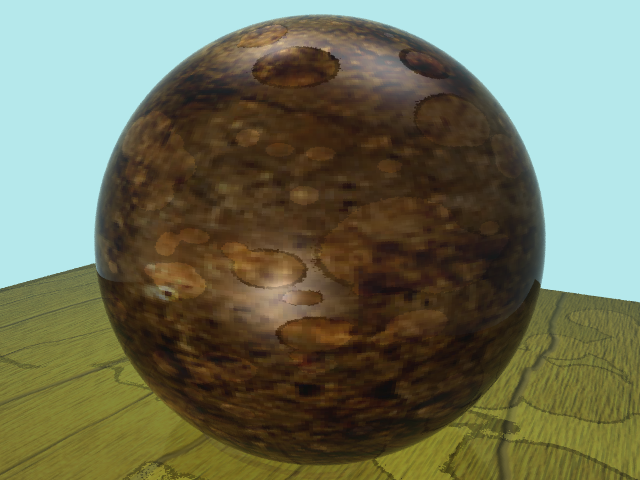